History 

Entry Pathways Humanities No Exam
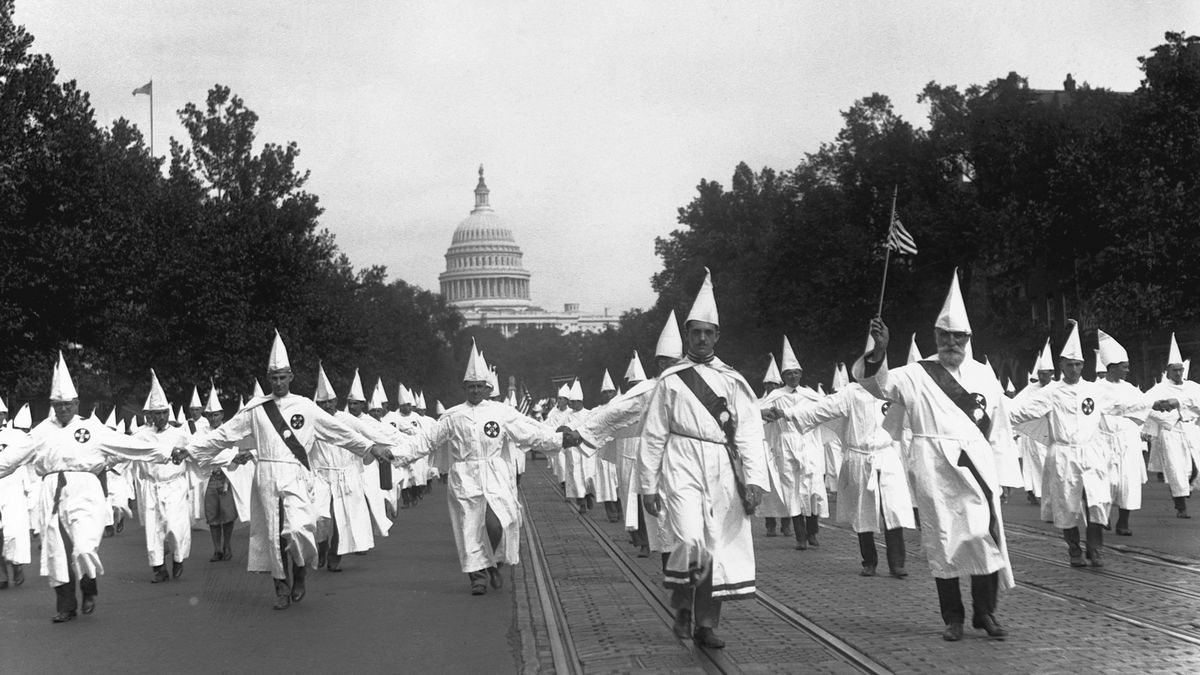 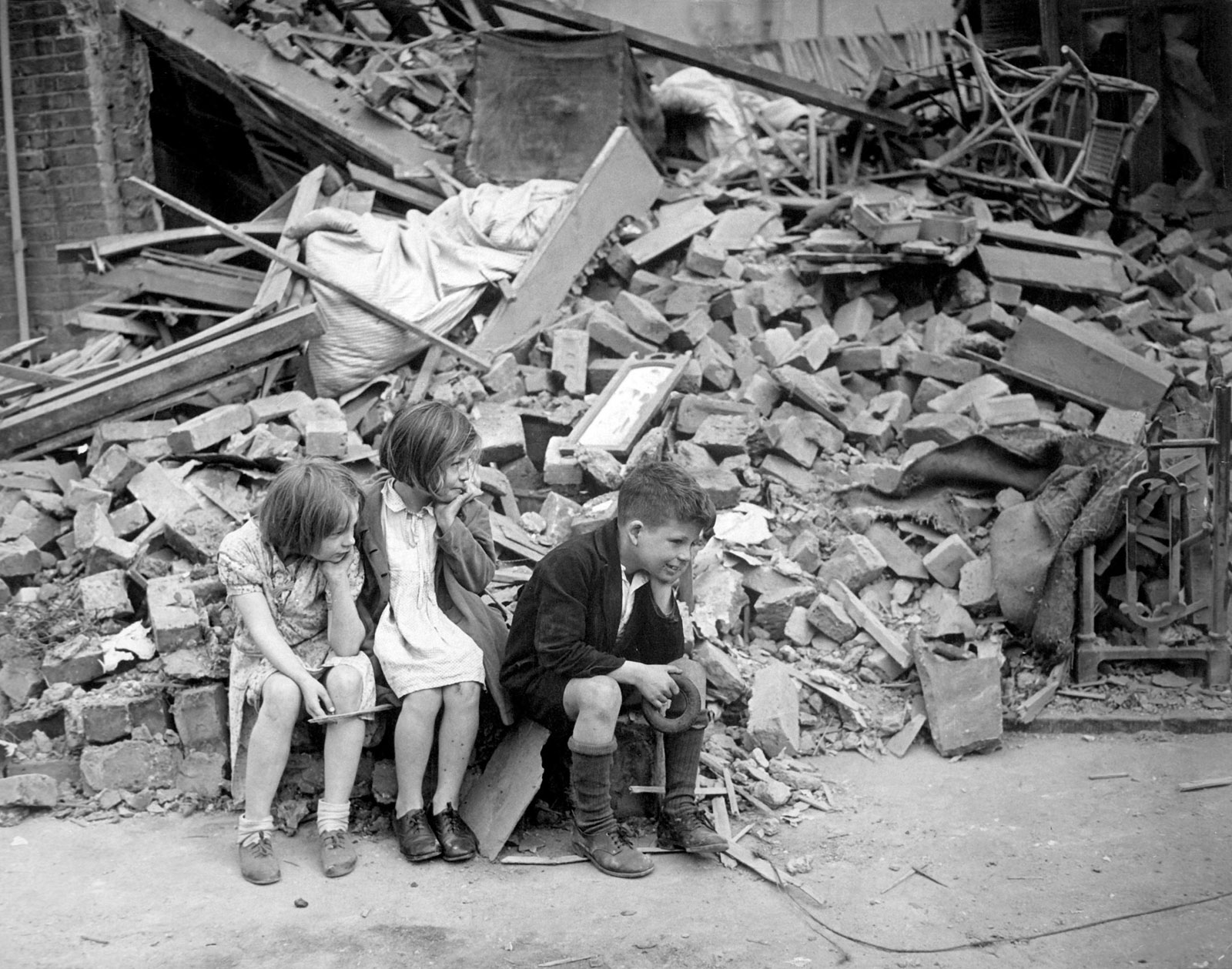 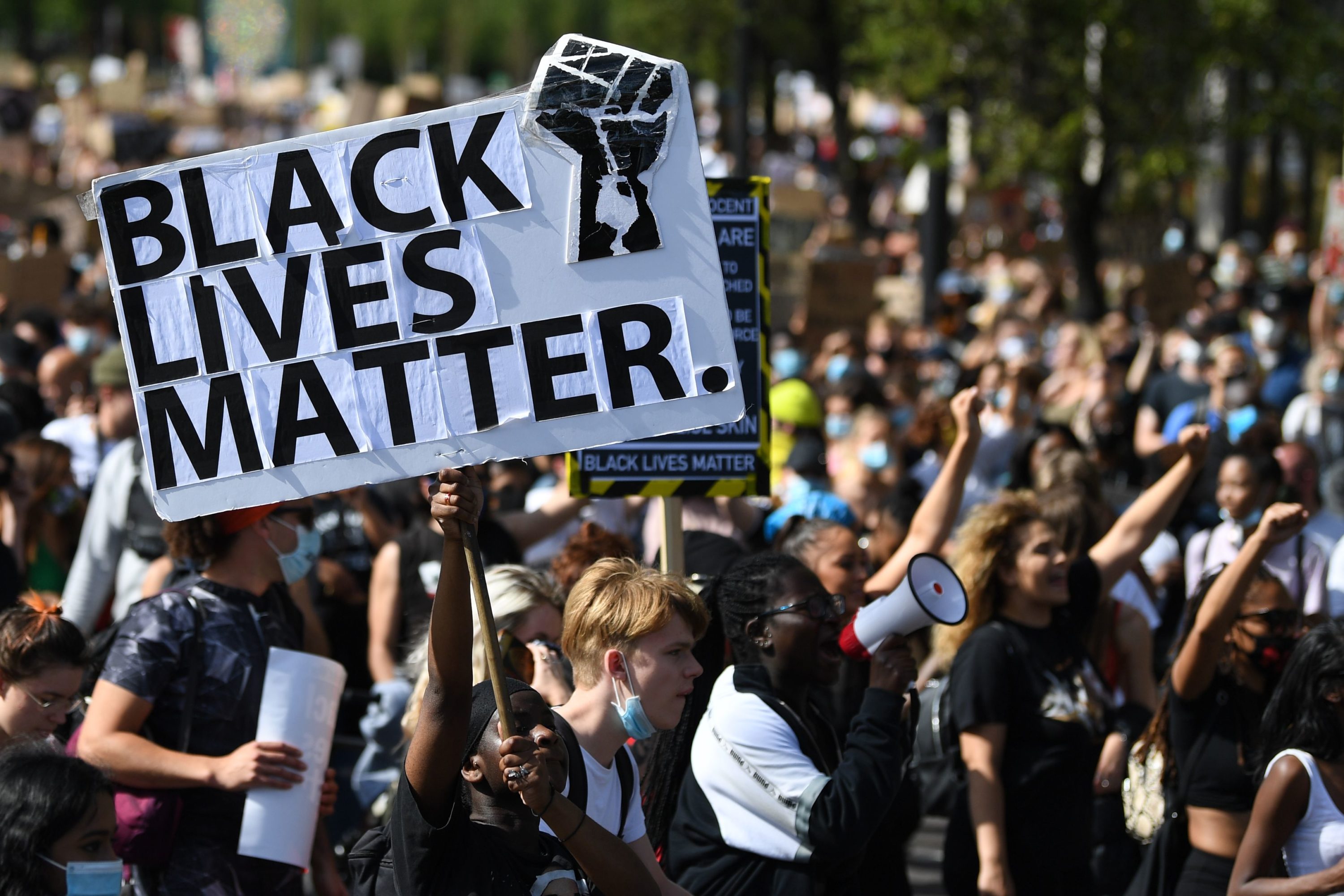 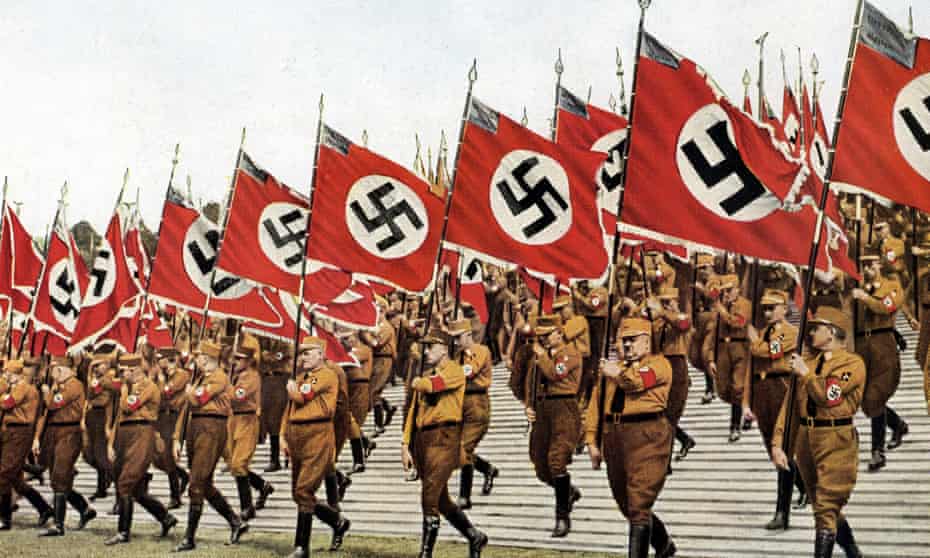 Content
Exam
Careers
Video
Staff
Pupil view
Entry Pathways Humanities (History) provides pupils with an inclusive and flexible qualification. Pupils work towards achieving credits, which are achieved through continual assessment in class-based tasks (no exams). 

This option is good for those who enjoy studying History but find exams challenging.
Content
Exam
Careers
Video
Staff
Pupil view
Units Studied: 

Britain and the Second World War 1939-1945: Evacuation and rationing, Coping with the Blitz, The role of women during the war, Keeping up morale – radio, cinema, posters, role of Churchill. 4 credits 

Germany 1929-1939: Reasons for the Nazi rise to power, the key features of Nazi dictatorship including; propaganda and censorship, Changing life in Nazi Germany: work, women, young people, Jews, Why Germany took over other areas up to 1939. 4 credits  

People and Protest:  Why people decide to protest, protest methods used by protestors, Know about the results of protests. We focus on examples from recent times such as Black Lives Matter and from the past such as the Civil Rights Movement. 3 credits  

Looking at local History: Using historical sources to find out about a local development. 3 credits
Exam
There is no exam with this qualification.

Pupils work towards achieving credits, which are achieved through continual assessment in 
class-based tasks. 

Pupils work towards gaining 14 credits = Certificate in Humanities Entry Pathways.
Staff
All GCSE classes are taught by subject specialists.  Entry Pathways Humanities will either be taught by;

Mrs L. Williams, Head of History

Or

Miss S. Roberts, Teacher of History and School Council Lead
Careers
Entry pathways in Humanities is not suitable for A Level. Alternative paths are;

National Vocational Qualification (NVQ)
BTEC 
Apprenticeships

The subject suits careers in;
Police
Education – Support Assisstant
Tourism
Pupil views
Video
Please copy and paste the link below into a web browser

https://web.microsoftstream.com/video/fbad0a64-79d7-452d-8809-be91cc8f067e